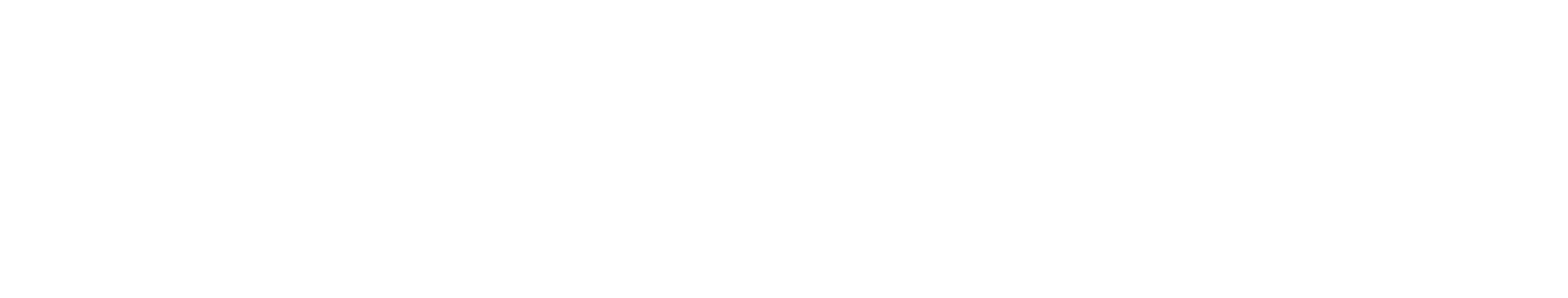 Сервис взаимодействия
с абитуриентами при проведении приемной кампании
Ведущий аналитик Гончарова М.В.
Общее описание решения
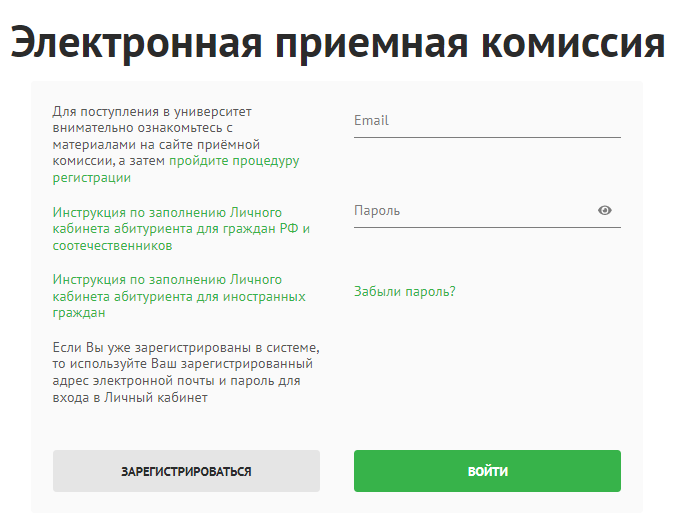 Система призвана обеспечить учёт данных абитуриентов,
подавших документы на поступление в вуз
Повышение эффективности
планирования и проведения
приёмной кампании;
Предоставление унифицированного 
инструмента коммуникации между 
абитуриентами и сотрудниками 
Приёмной комиссии в единой 
информационной среде;
Снижение временных
и ресурсных затрат
на обработку
персональных данных;
Снижение рисков предоставления
некорректных данных в различные
контрольные органы.
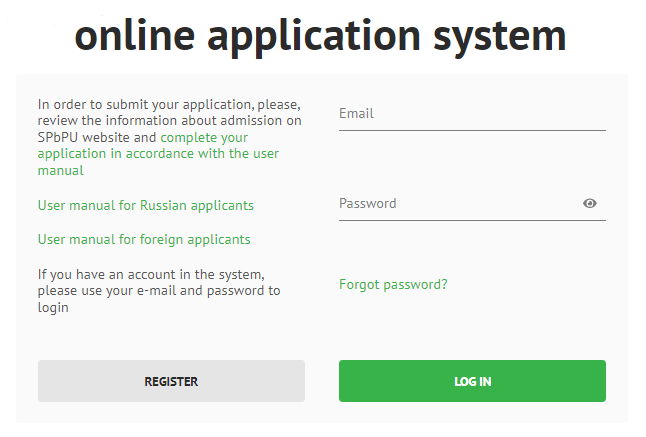 Гибкое решение позволяющее интегрироваться 
не только с 1C:Университет но и с другими ИС.
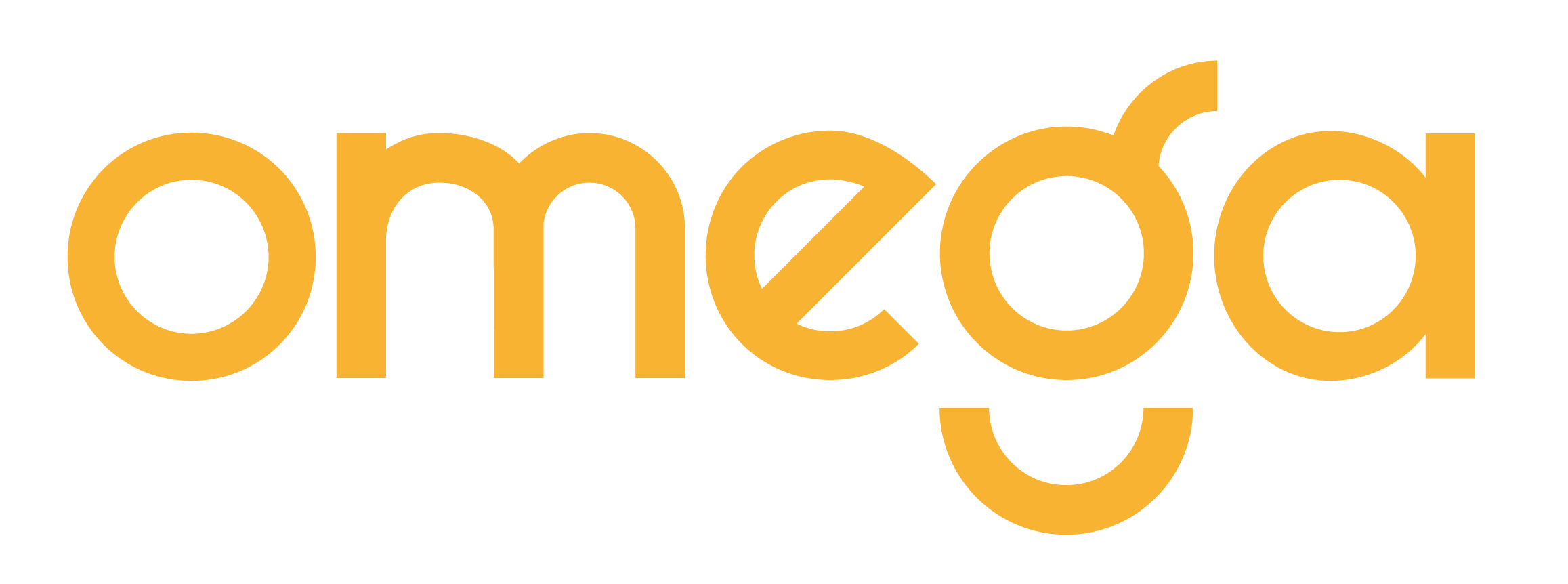 Разработка. Стек
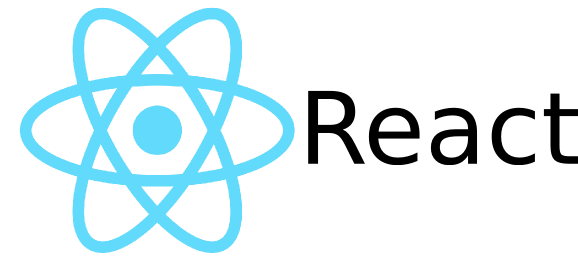 BECKEND
FRONTEND
БАЗА ДАННЫХ
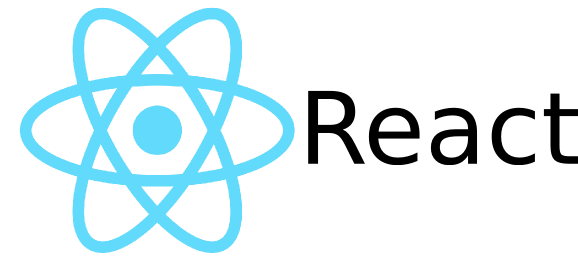 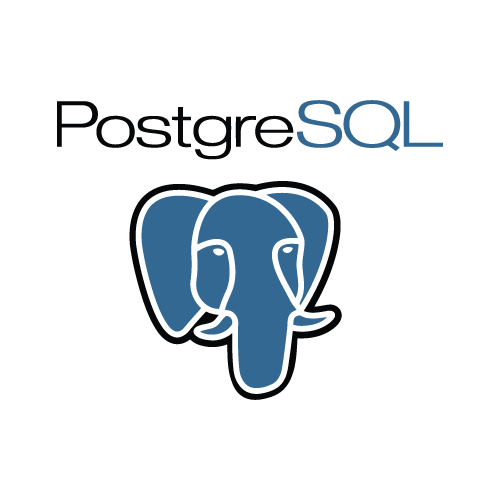 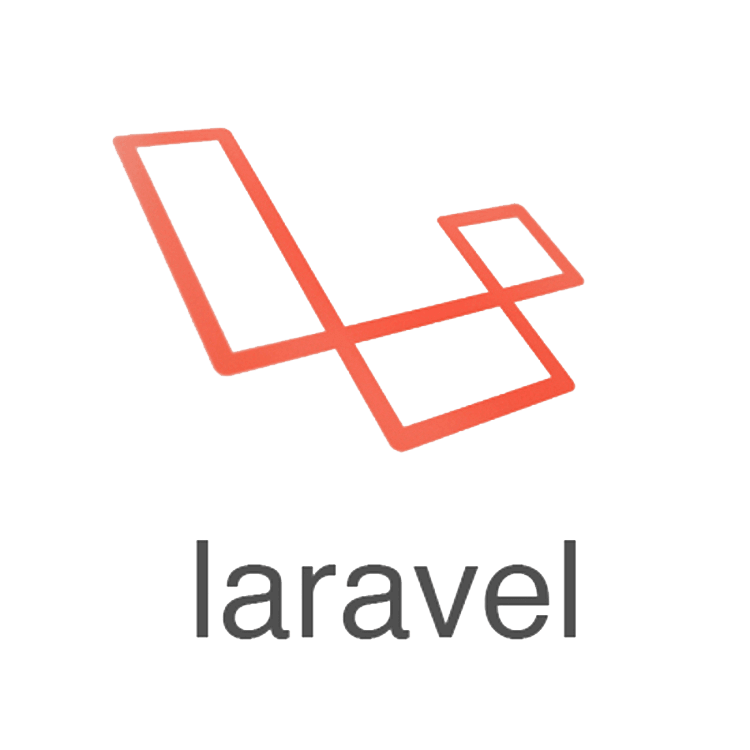 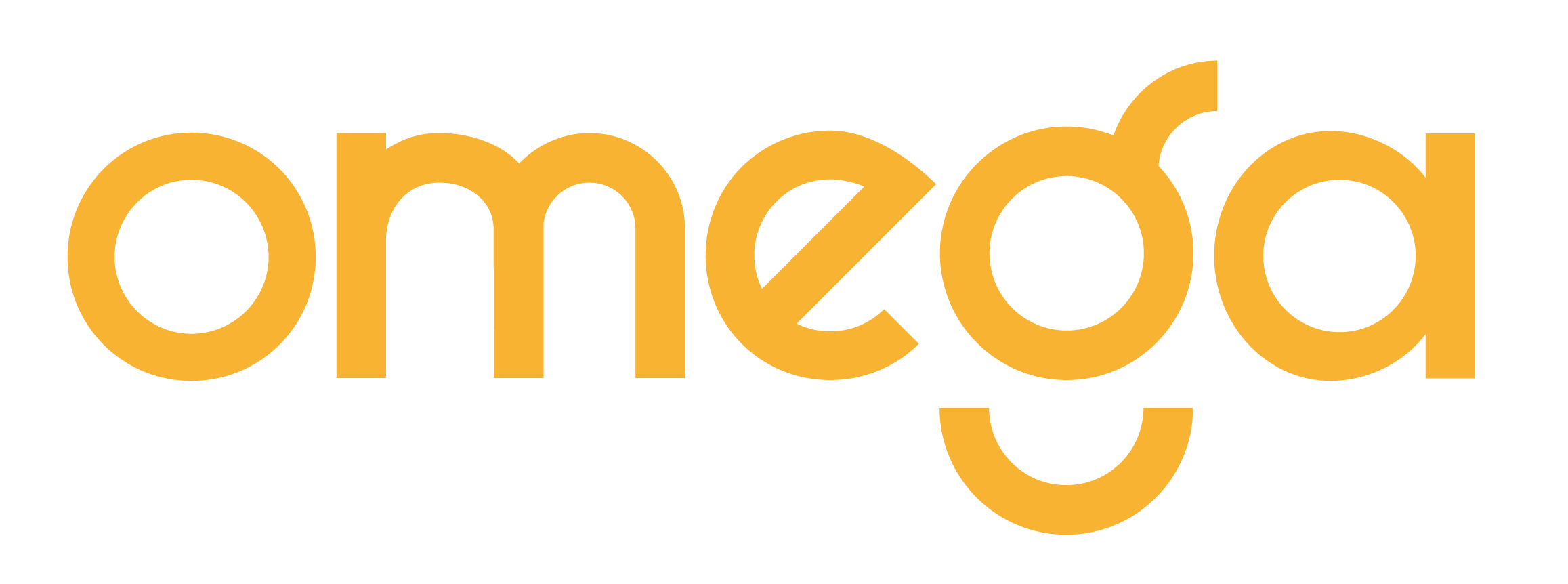 Преимущества
1
Автономная работа сервиса
без запросов в 1С для формирования
документов абитуриента
4
Многоязычность интерфейса
5
Интеграция с LMS Moodle
2
Различные проверки по датам,
серии/номеру документов и т.д.
6
Интеграция с ФИС
3
Привязка типа документа об образовании
к доступному уровню образования
Для поступления как для РФ так и
для иностранных граждан
Возможность настроить
различные роли пользователей
7
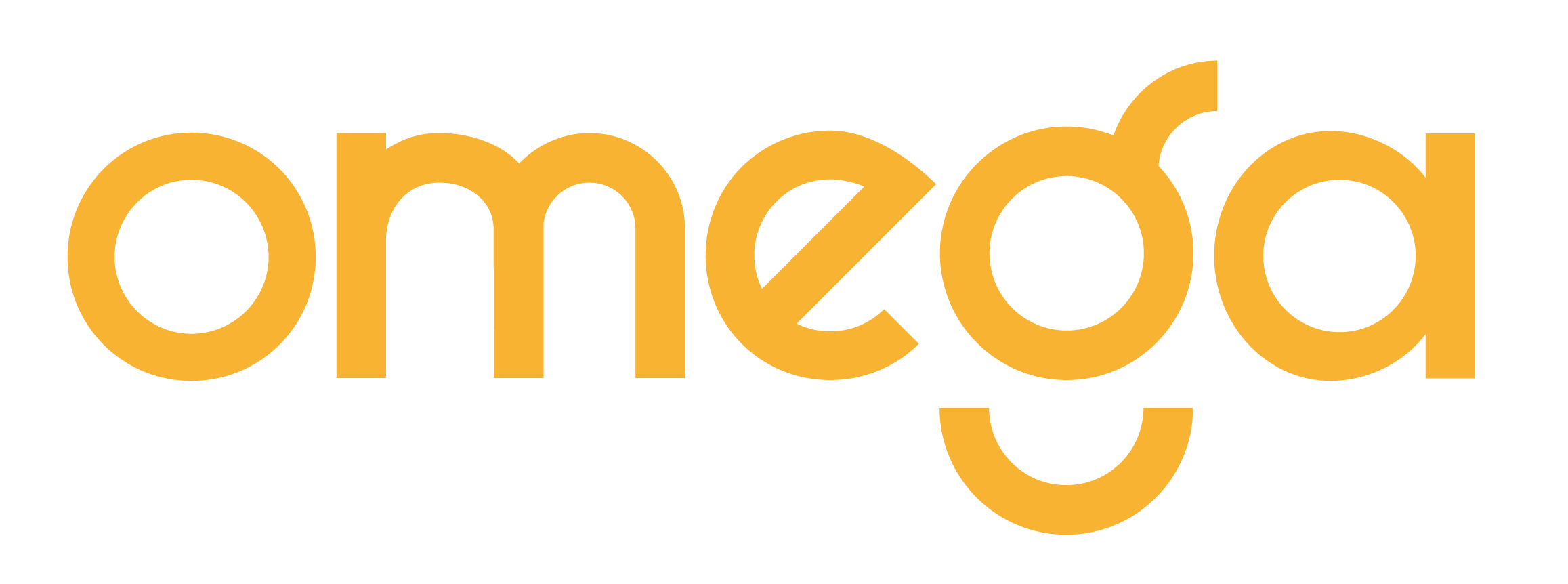 Преимущества
АВТОНОМНАЯ РАБОТА СЕРВИСА БЕЗ ЗАПРОСОВ
В 1С ДЛЯ ФОРМИРОВАНИЯ ДОКУМЕНТОВ АБИТУРИЕНТА
МОДЕРАТОР
АБИТУРИЕНТ
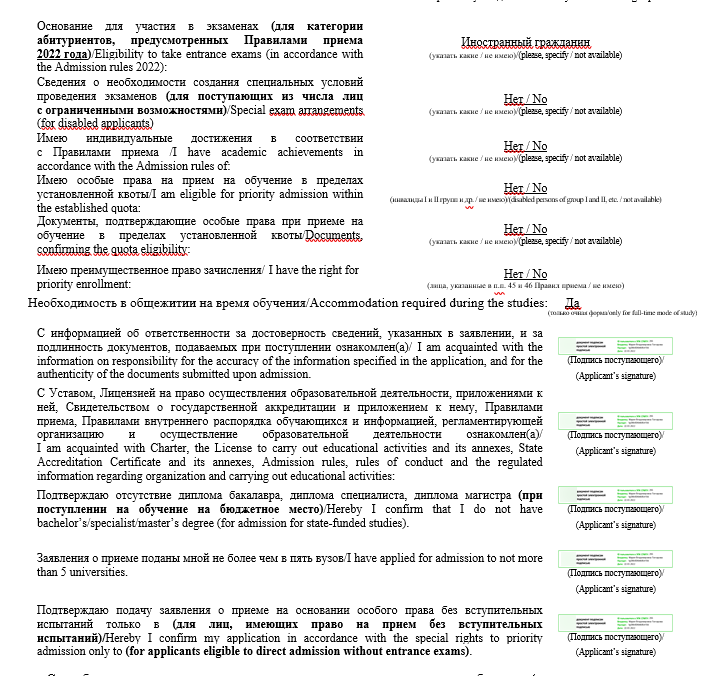 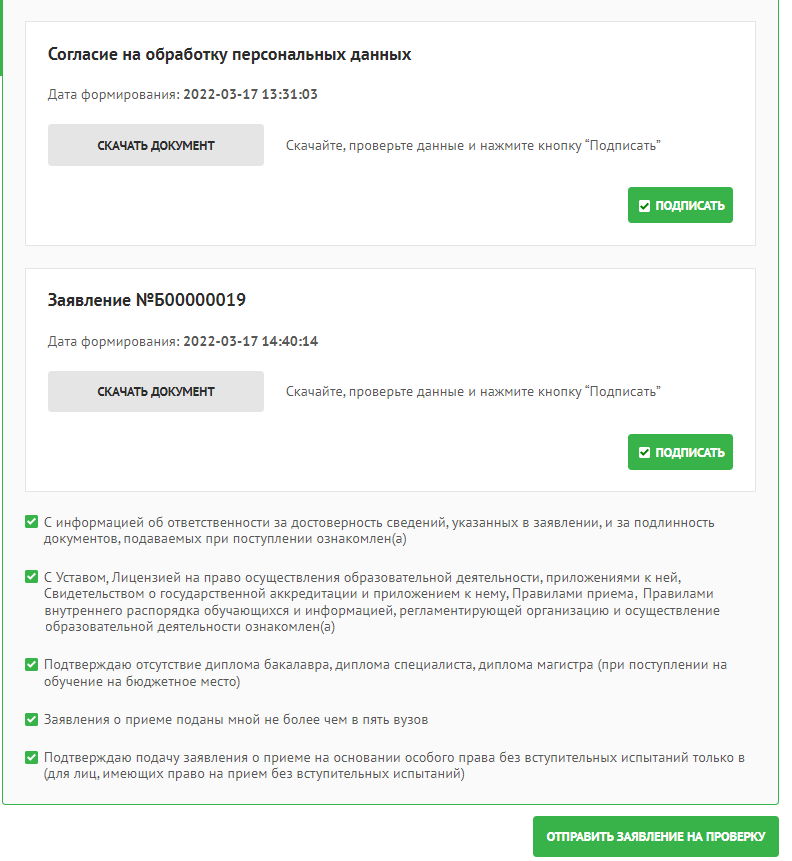 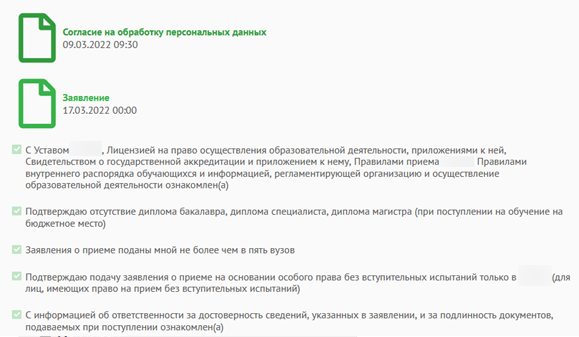 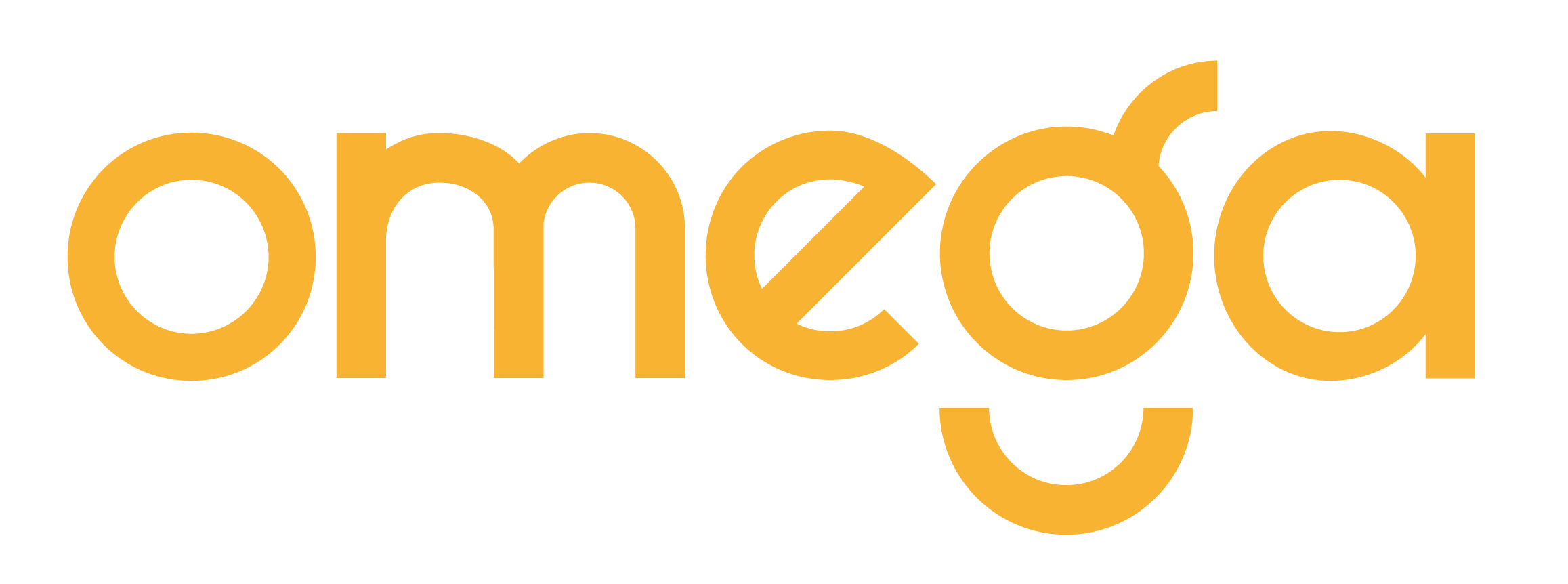 Преимущества
ПРОВЕРКА КОРРЕКТНОСТИ ЗАПОЛНЕНИЯ ПОЛЕЙ
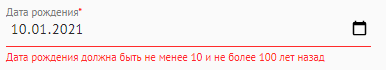 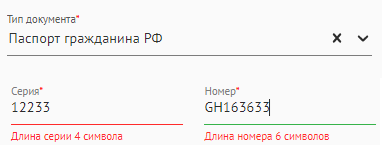 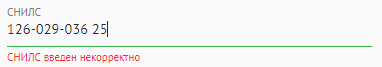 Законный представитель
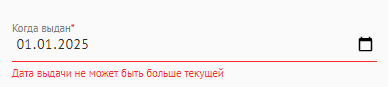 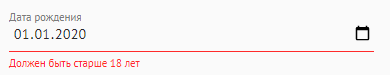 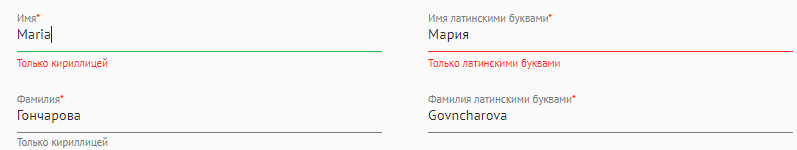 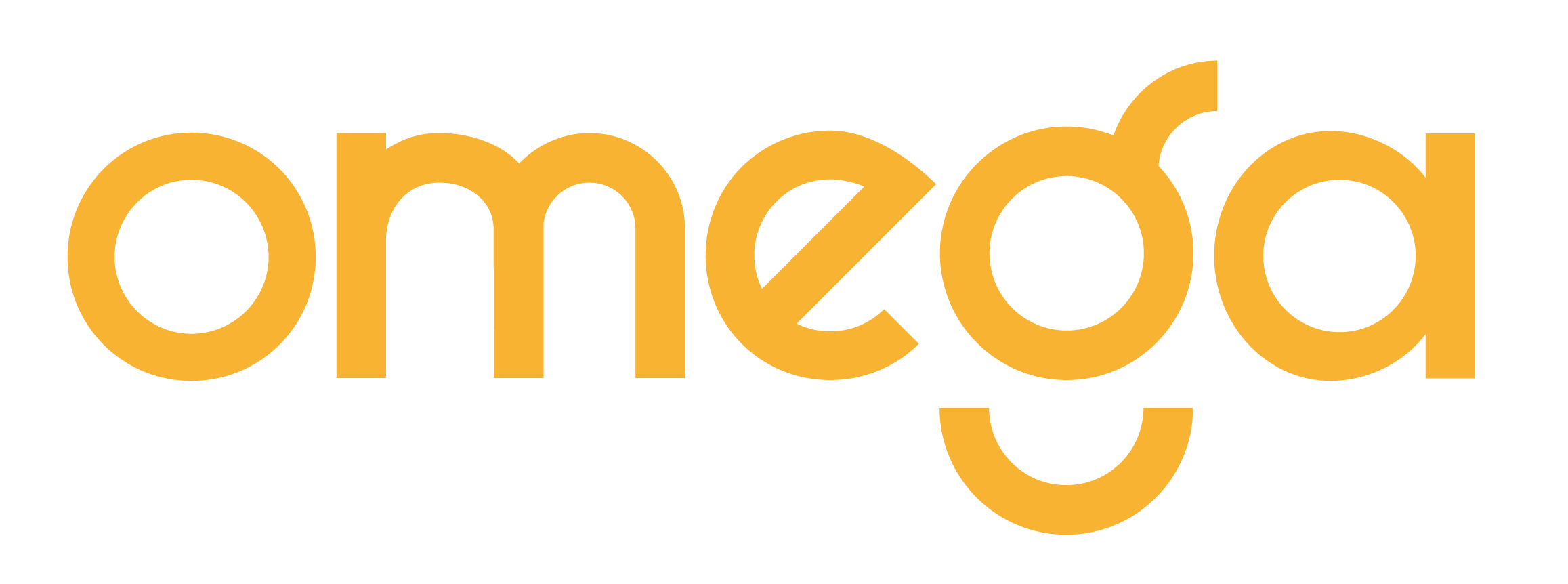 Преимущества
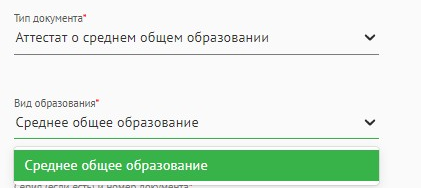 Проверка соответствия типа документа  о предыдущем образовании виду образования
Подсчёт среднего балла аттестата/ диплома
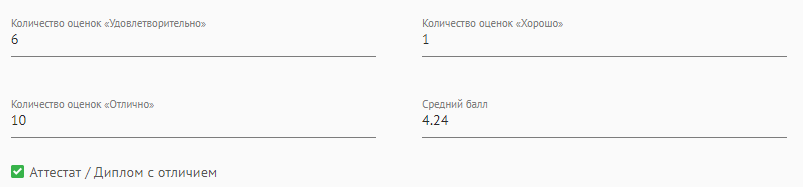 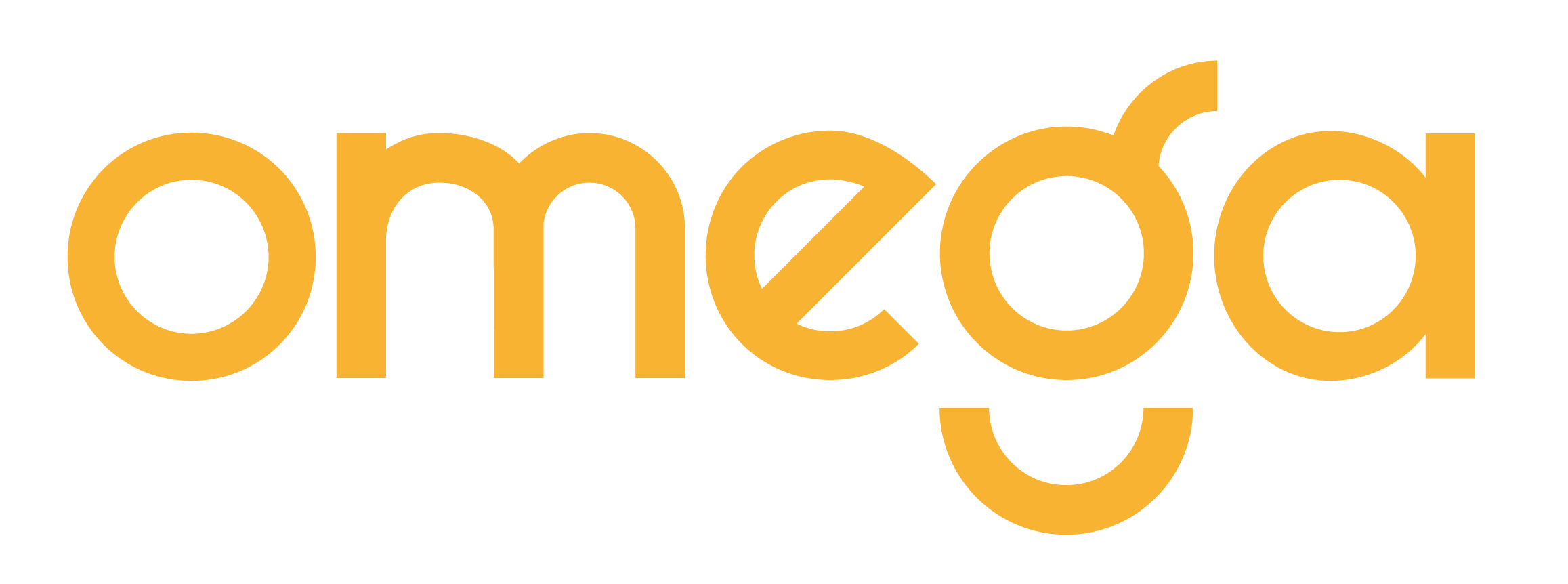 ДОСТУП К УРОВНЯМ ОБРАЗОВАНИЯ ДЛЯ ПОСТУПЛЕНИЯ, ОТКРЫВАЕТСЯ НА ОСНОВАНИИ ТИПА ДОКУМЕНТА            О ПРЕДЫДУЩЕМ ОБРАЗОВАНИИ.
Преимущества
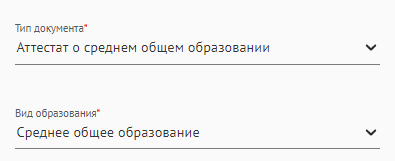 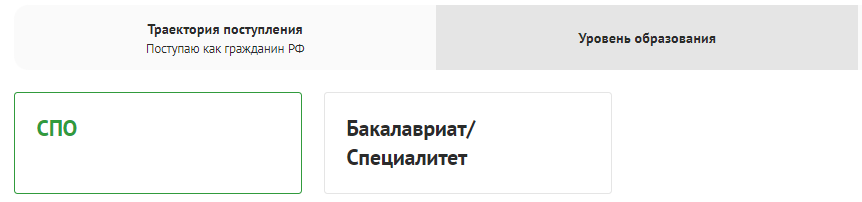 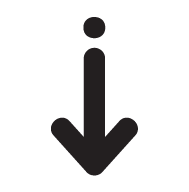 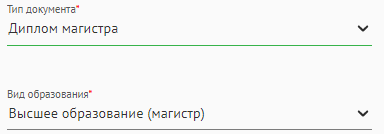 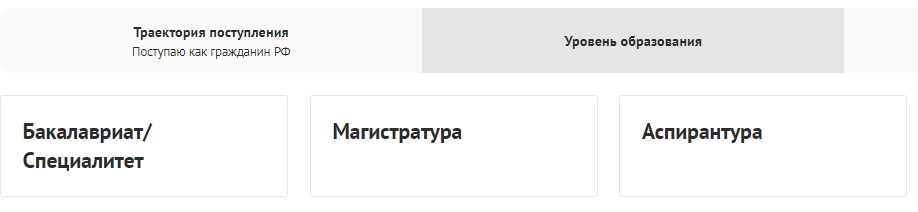 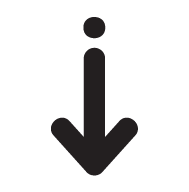 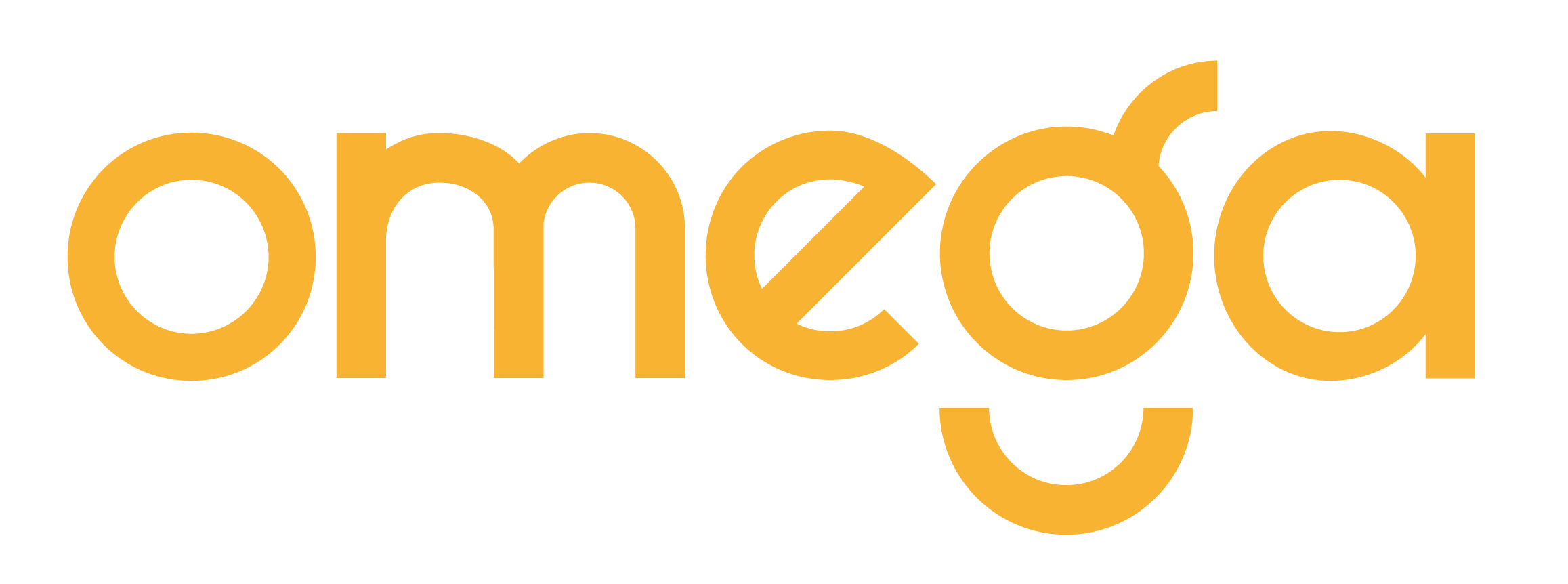 Преимущества
Многоязычность интерфейса
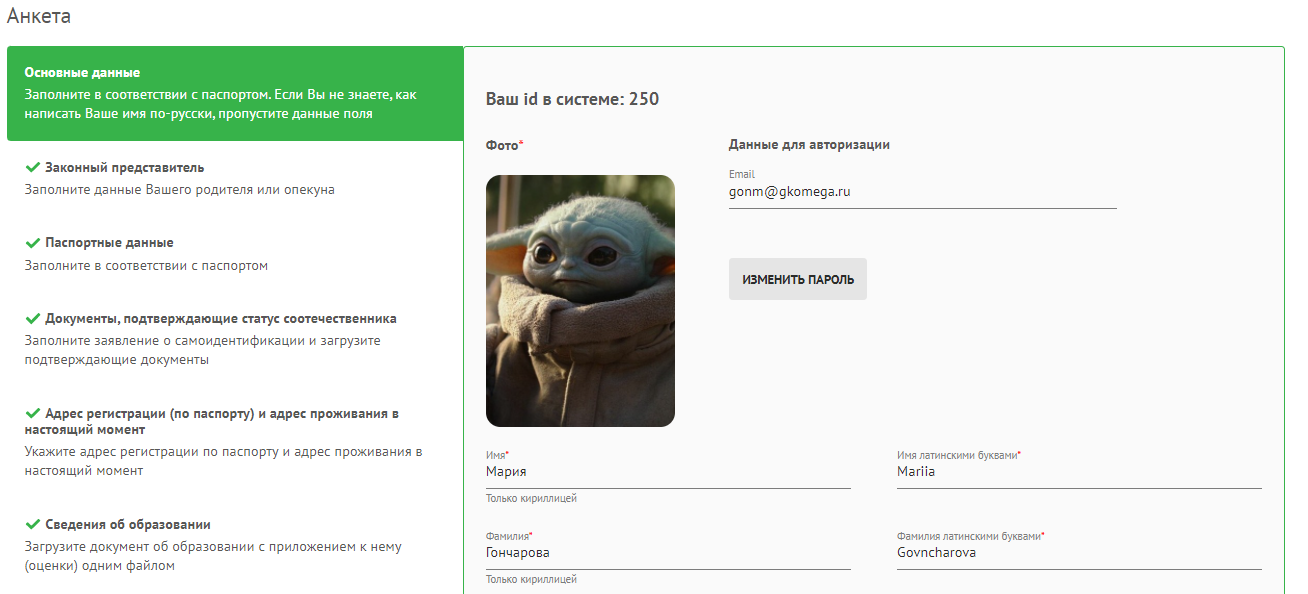 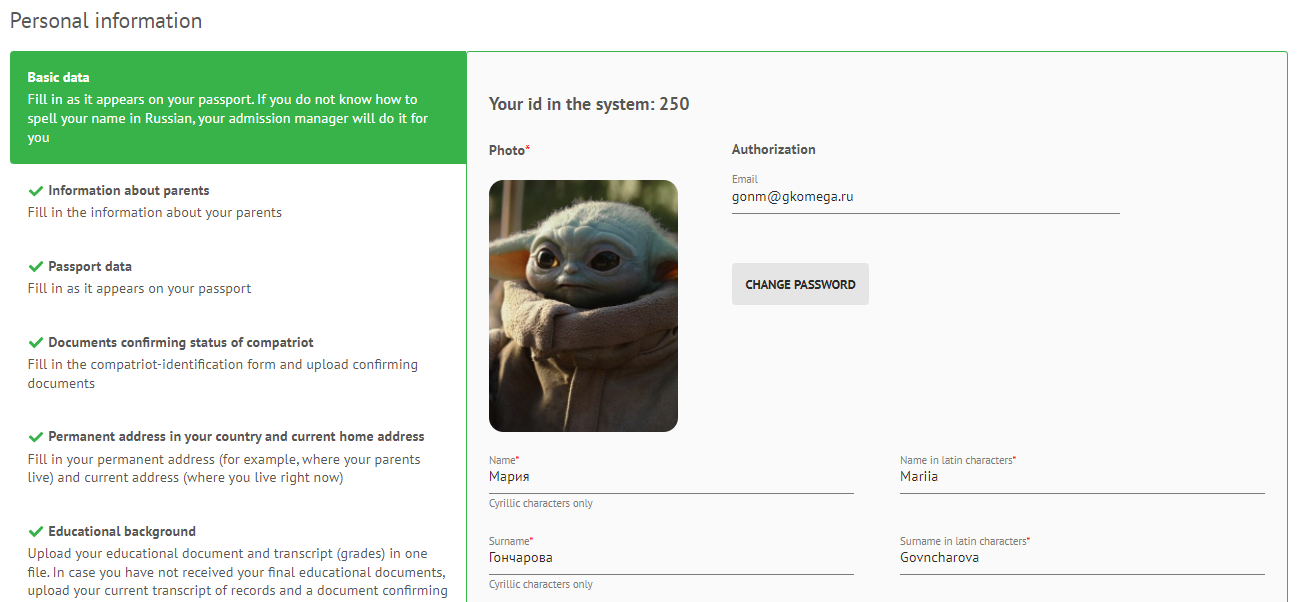 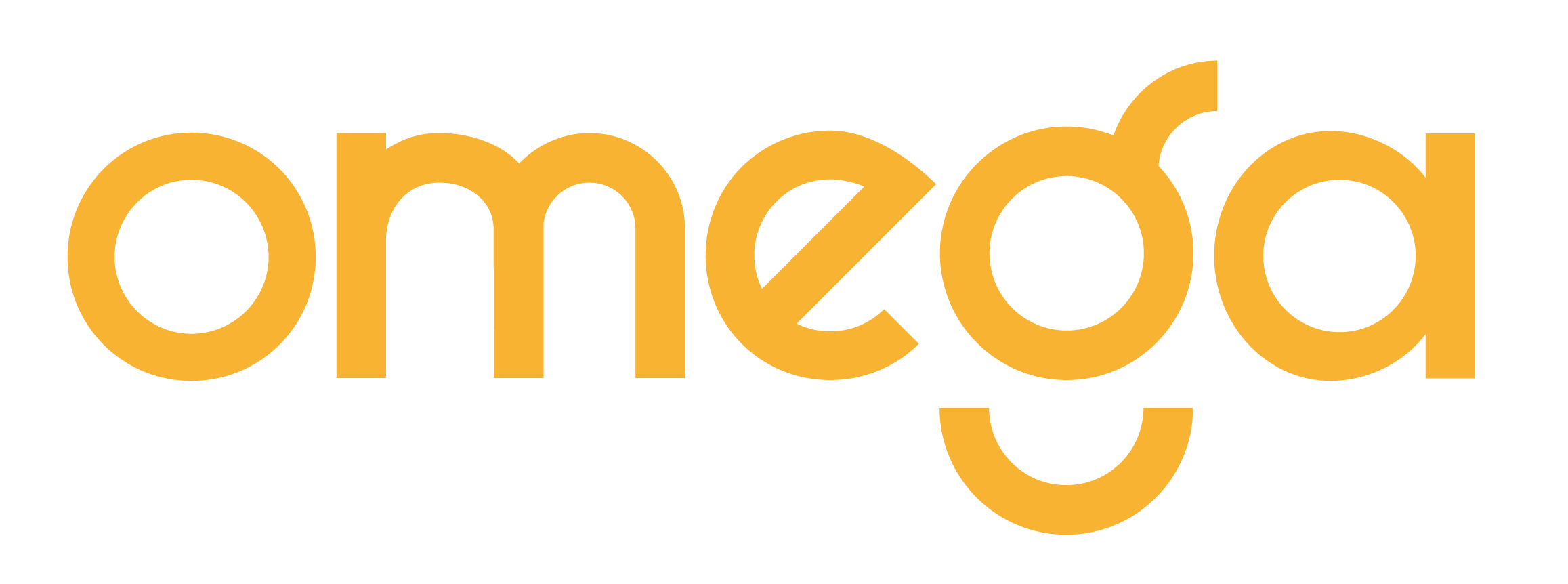 Преимущества
Интеграция с LMS Moodle
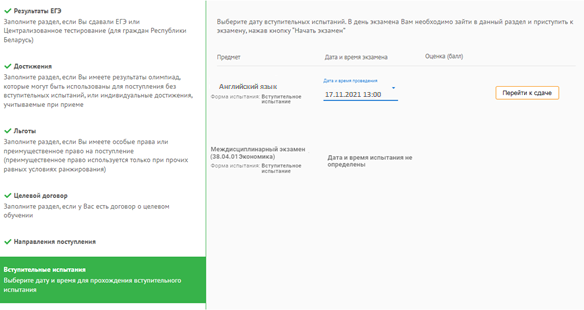 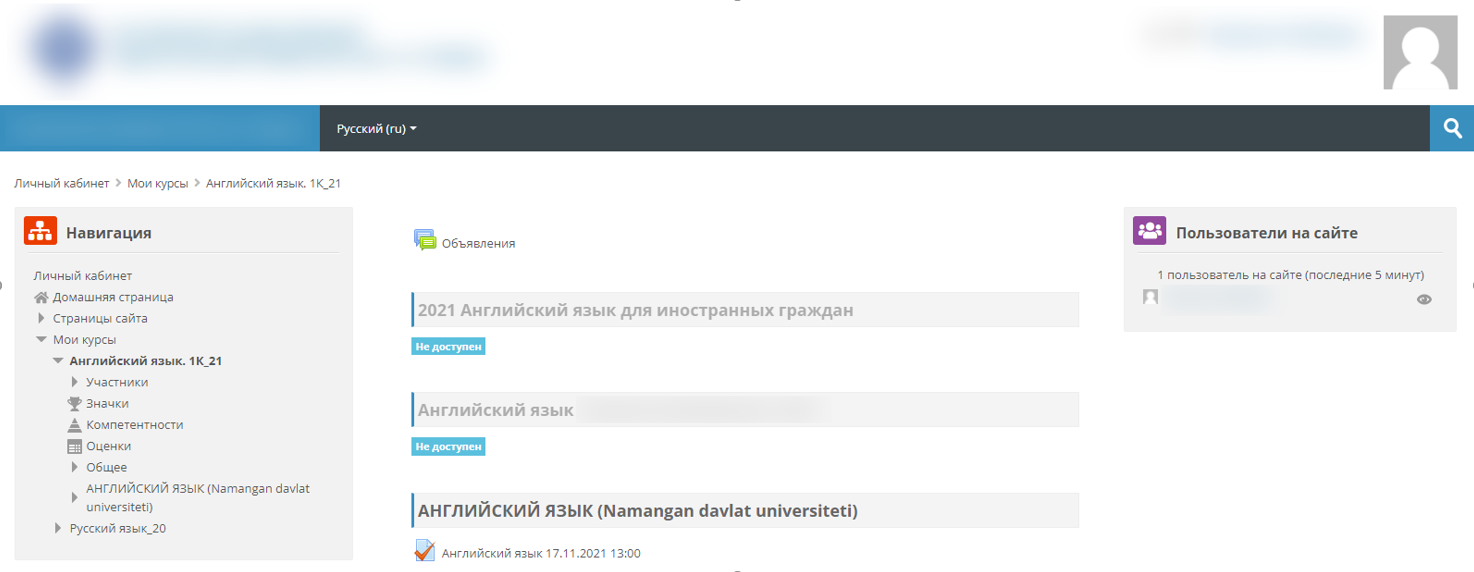 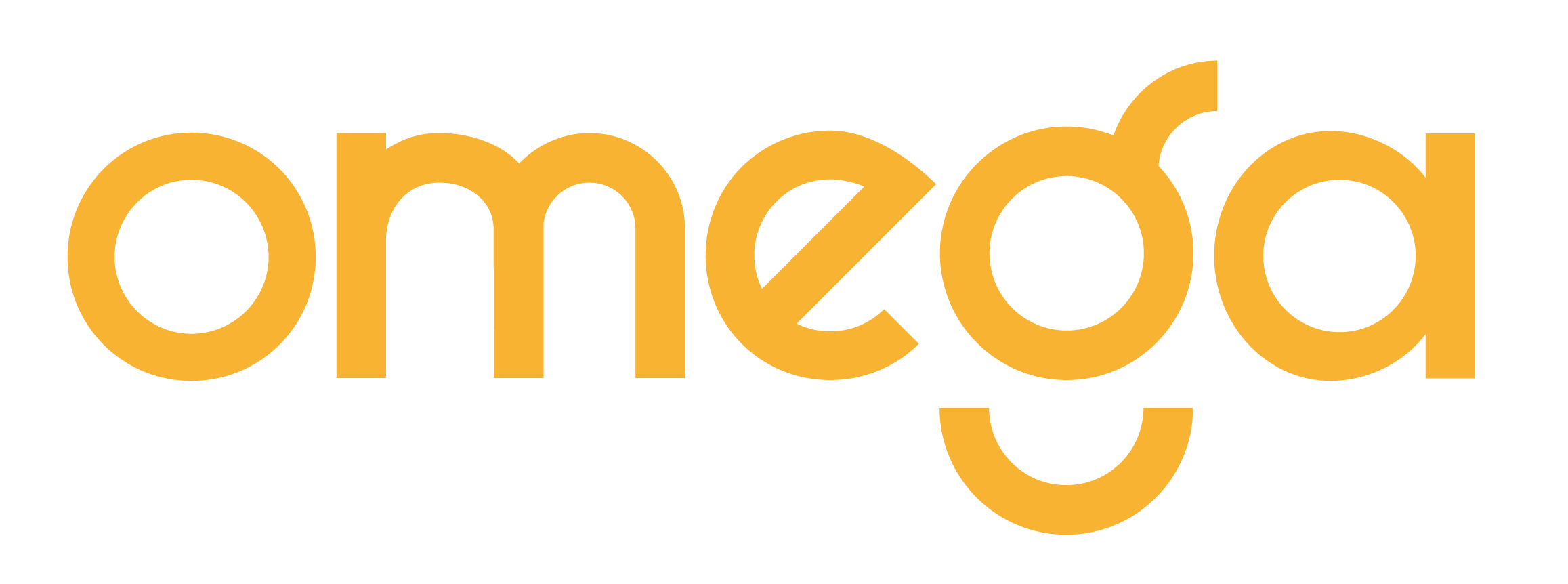 Преимущества
Интеграция с ФИС ГИА и приема
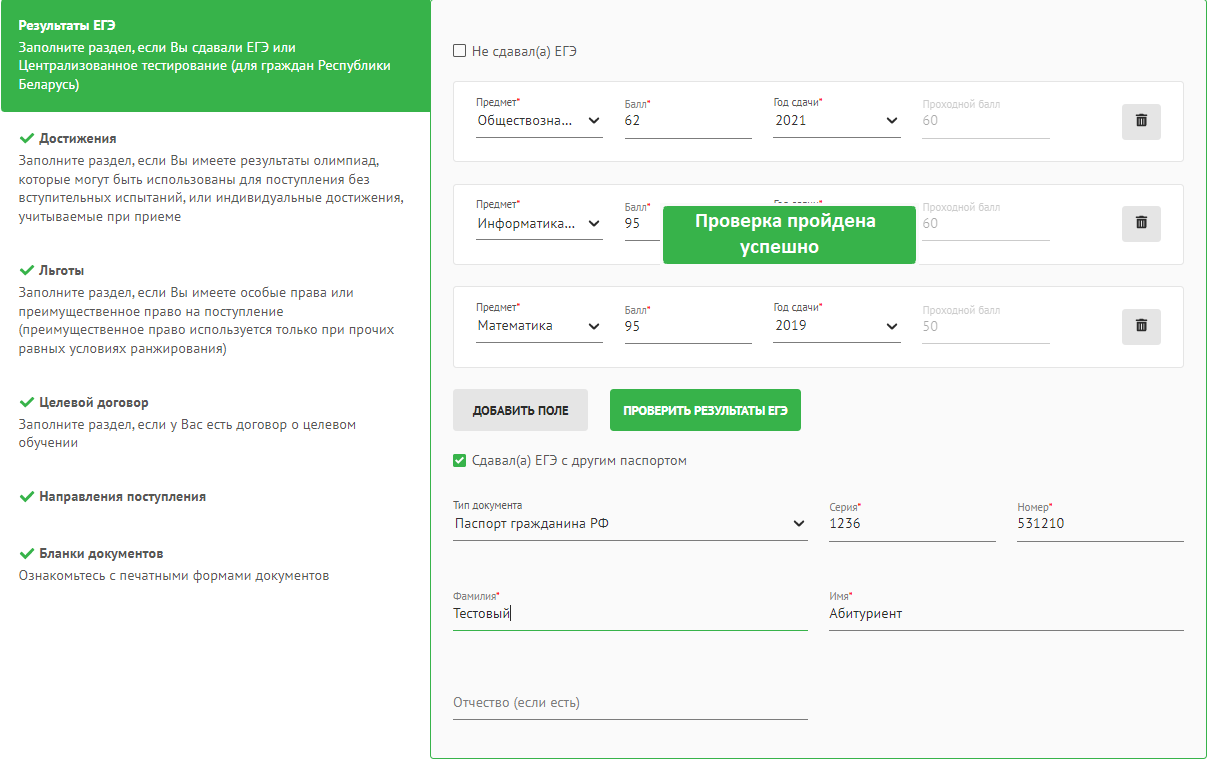 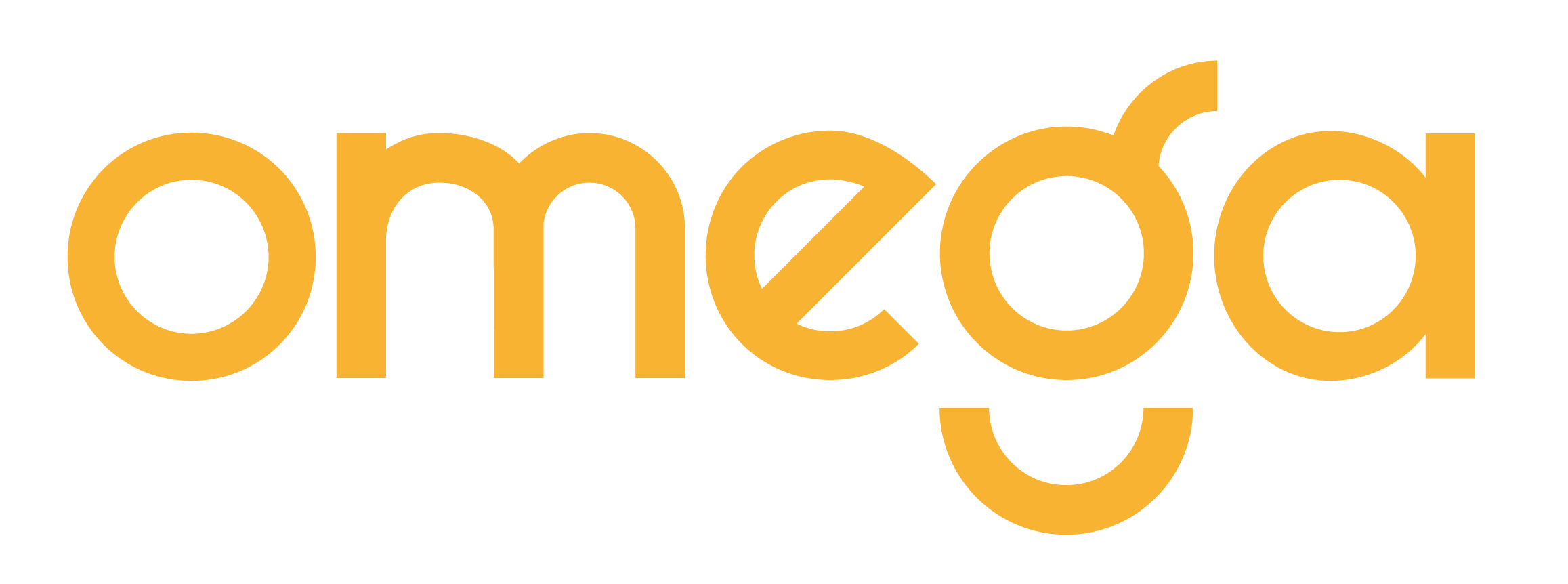 Преимущества
Настройка прав пользователей
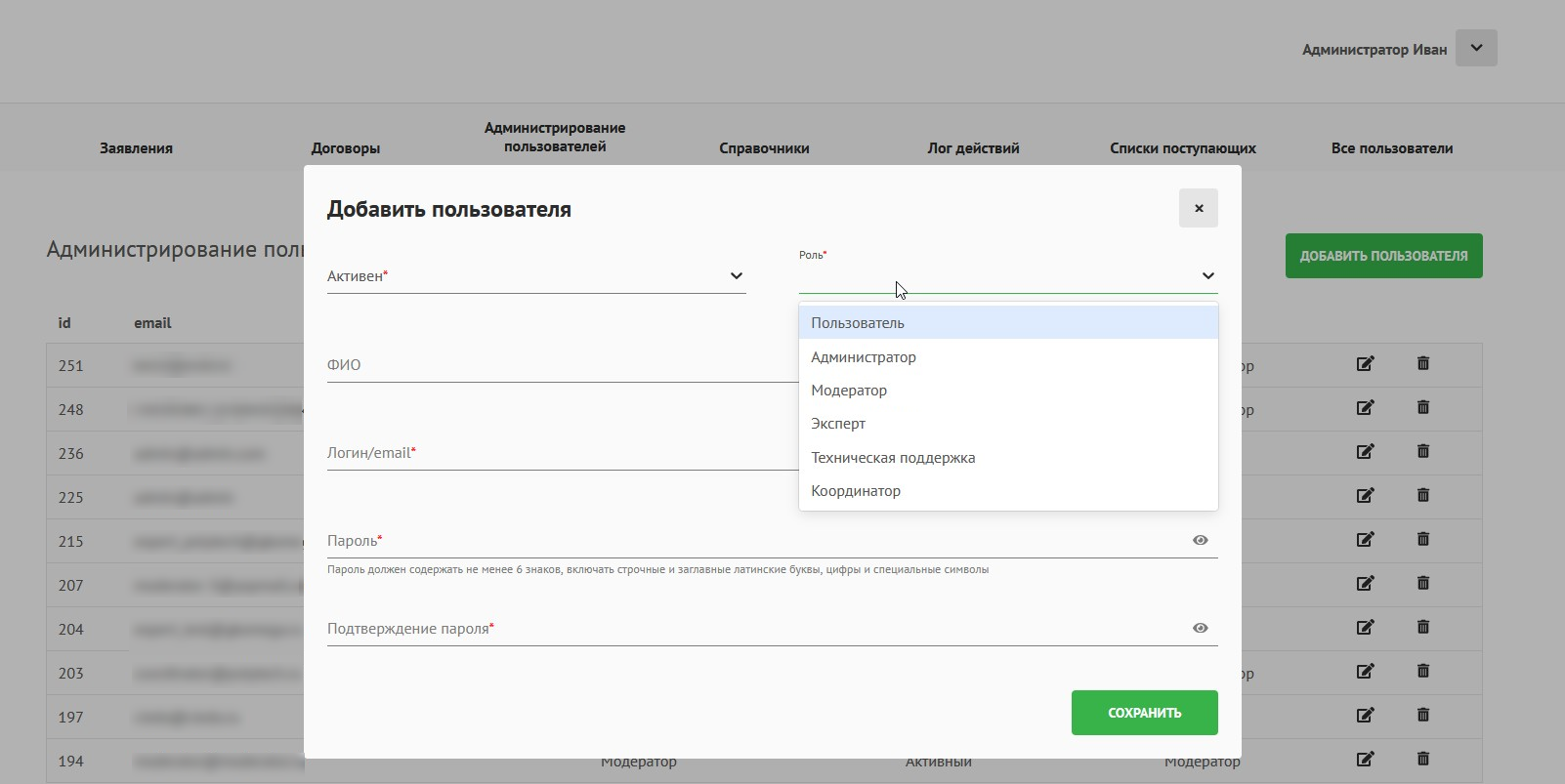 Администратор;
Модератор;
Эксперт;
Техническая поддержка;
Координатор и т.д.
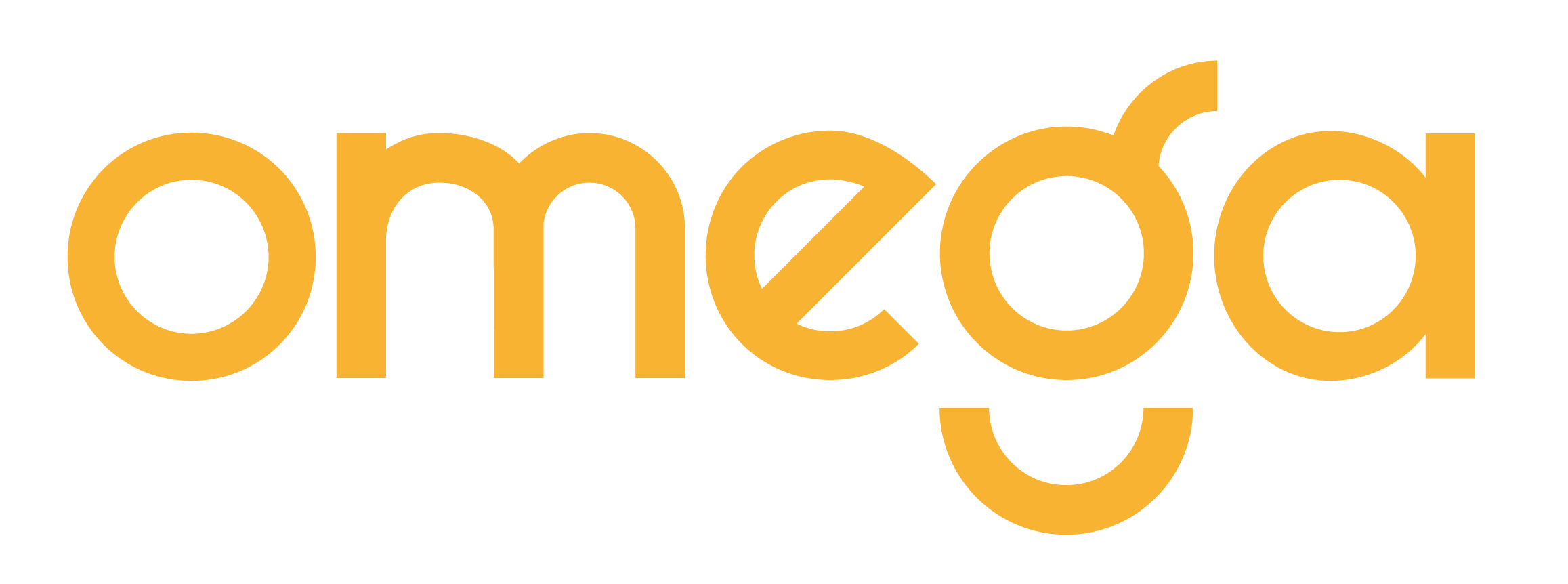 Спасибо
за внимание!
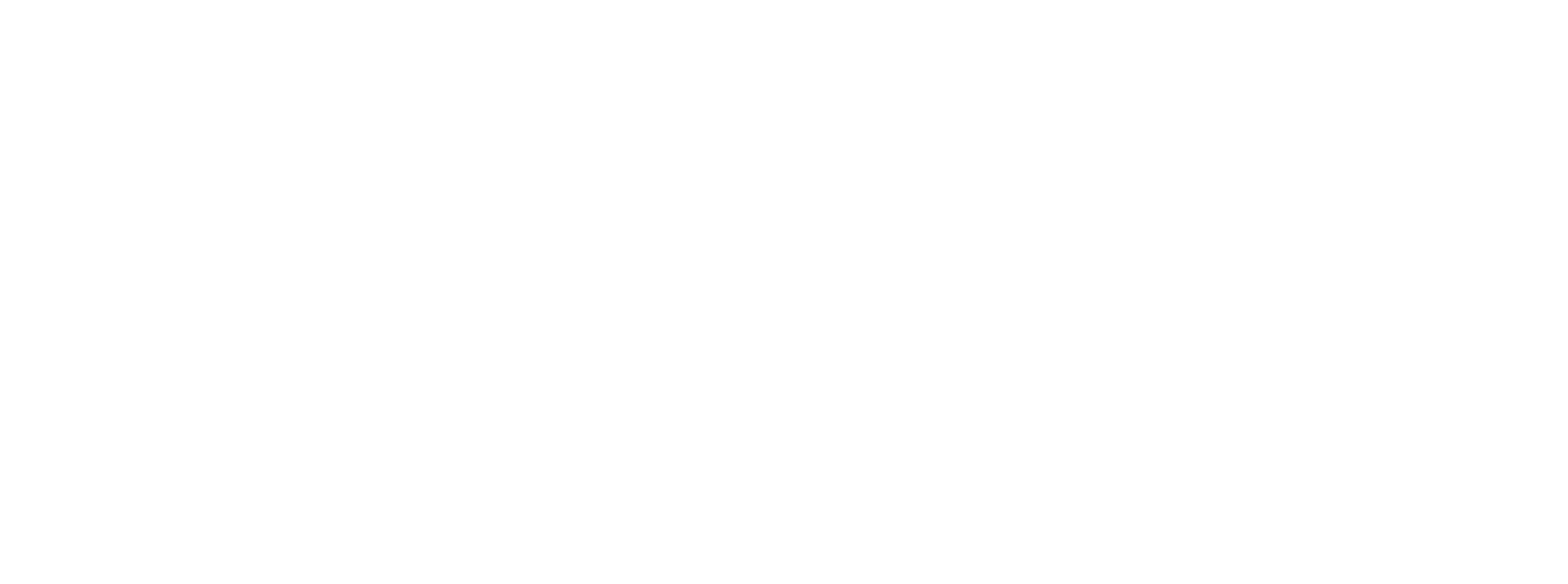 omegafuture.ru
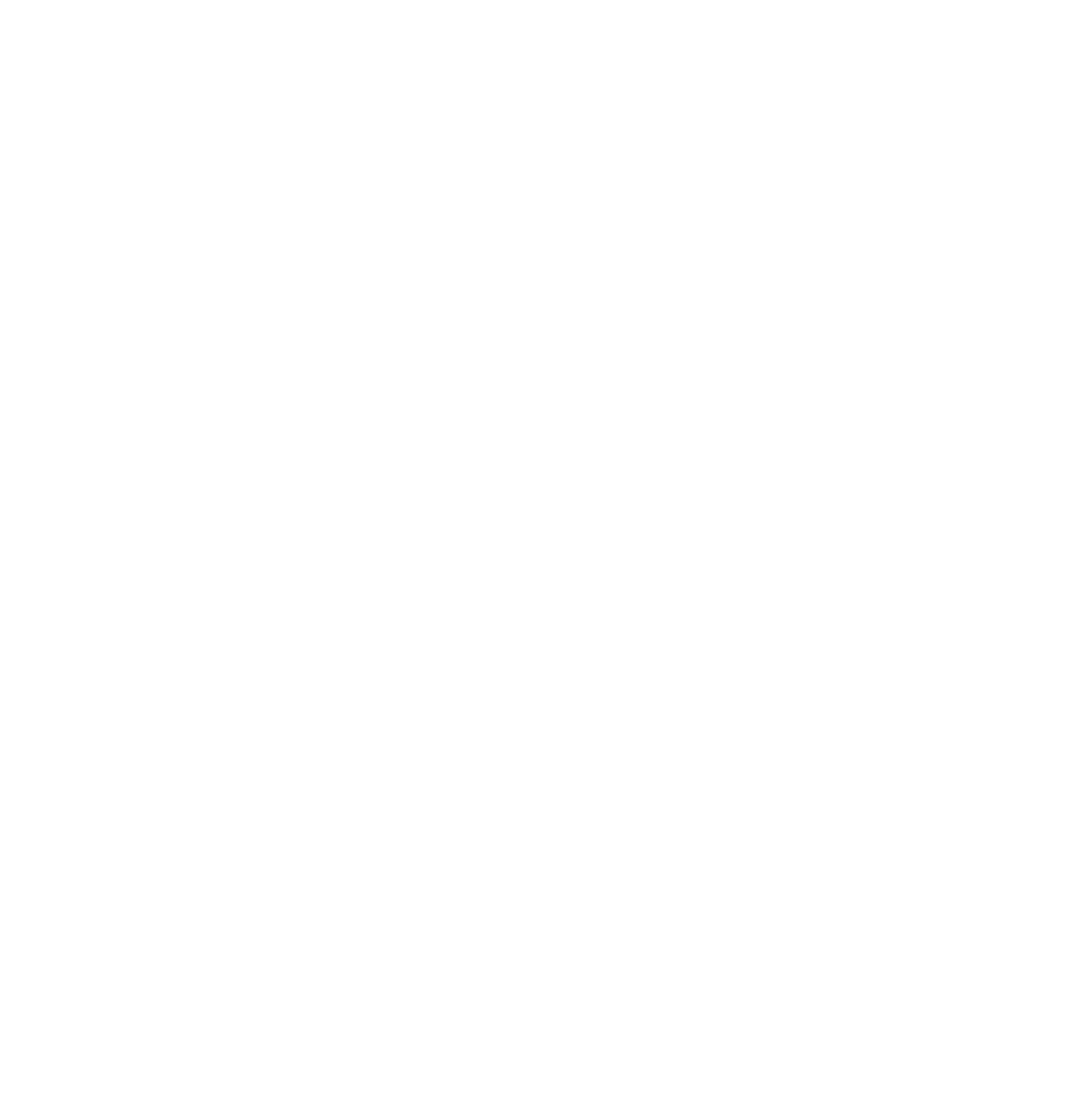 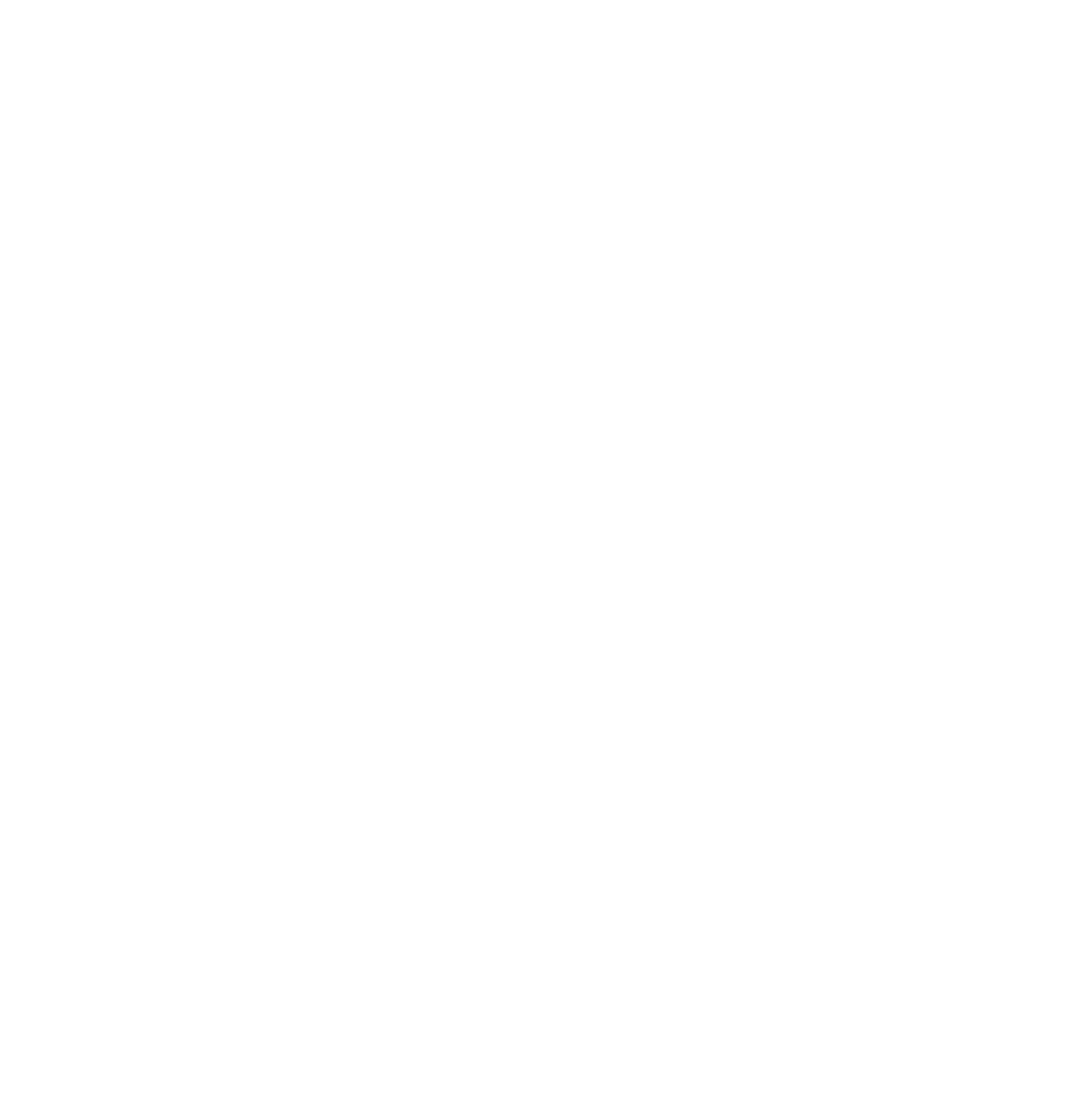 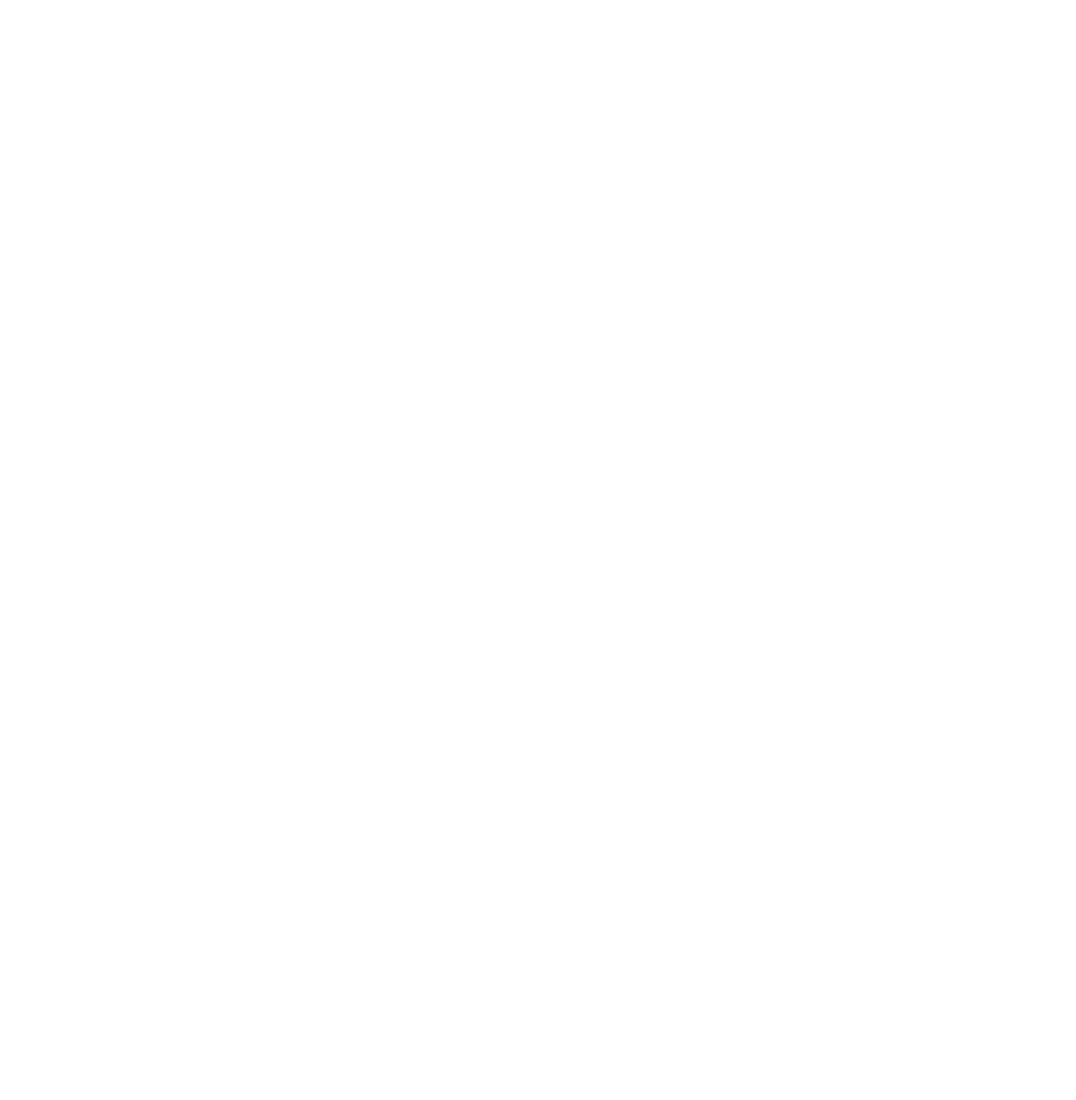 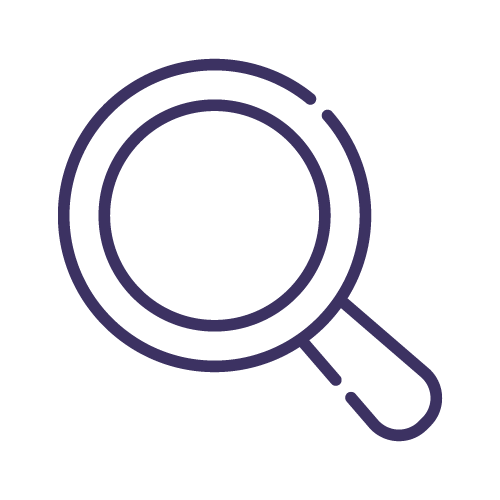 gonm@omegafuture.ru
8 (911) 911-19-04
Ведущий аналитик
Гончарова М.В.
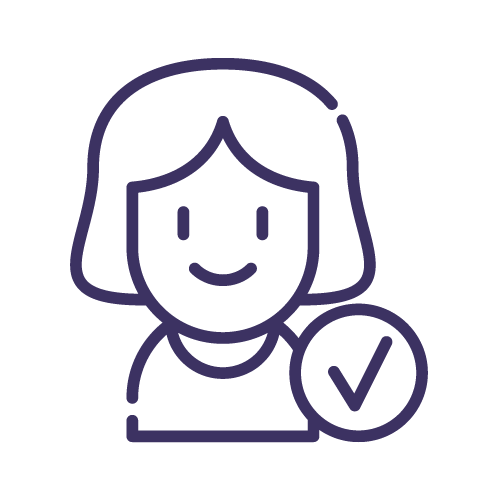